JAHON TARIXI
7-sinf
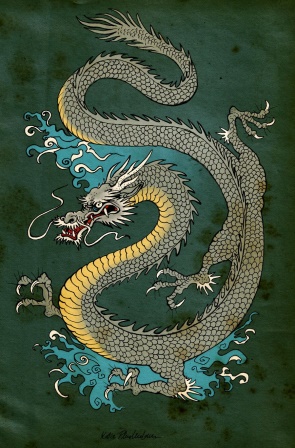 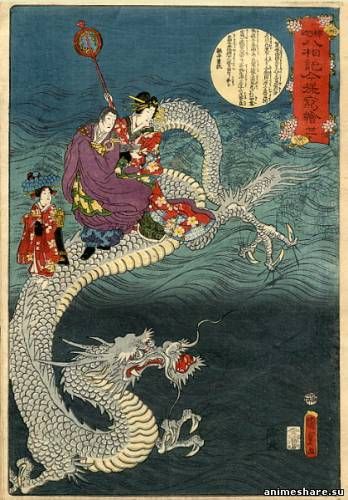 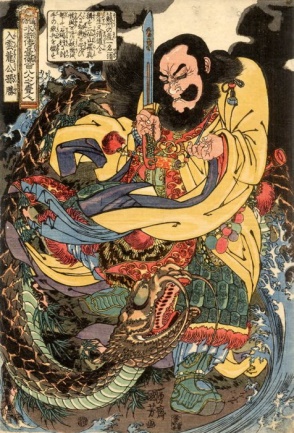 O‘TILGAN MAVZUNI TAKRORLAB OLAMIZ...
?
?
?
?
TEST
Suratdagi tarixiy shaxs Xitoydagi qaysi sulola  hukmronligi  davrida yuksak lavozimlarni egallagan?
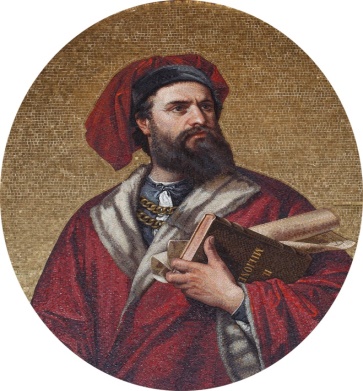 A
Min
B
Yuan
C
Suy
Tan
D
Suratdagi Xitoy imperatori nechanchi yillarda Zond arxipelagi, Shiri Lanka va Hindistonga 7 marta yurishlar tashkil qiladi?
TEST
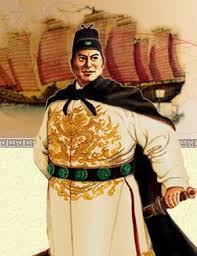 A
1271-1295-yillar
B
1351-1365-yillar
C
1405-1433-yillar
1455-1473-yillar
D
Chjan Xe
JAHON TARIXI
MAVZU: YAPONIYA
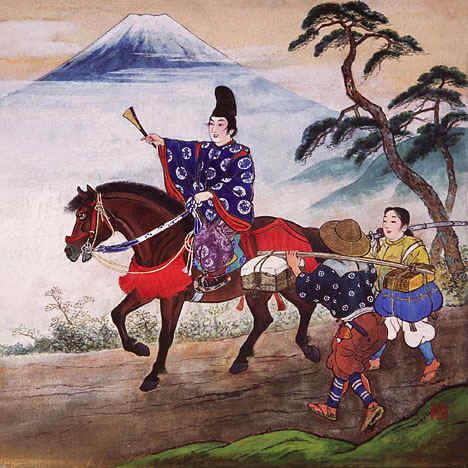 BUGUN TANISHIB CHIQAMIZ
1
2
3
IJTIMOIY MUNOSABATLAR
XI-XII asrlarda yer munosabatlari uzul-kesil shakllandi.
Syoyenlar – yer egalari mulklari vujudga keldi.
Xanke – eng nufuzli yirik yer egalar
Ryokalar – xanke vassallari edi.
IJTIMOIY MUNOSABATLAR
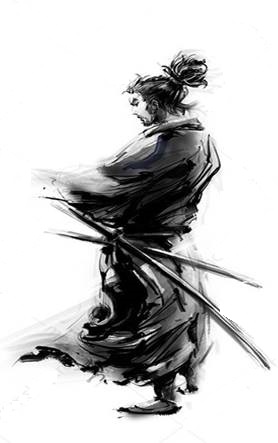 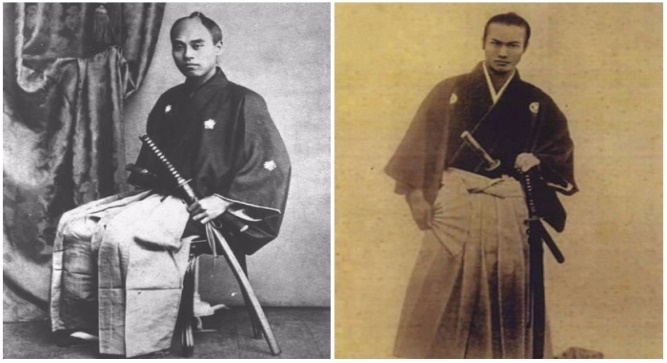 Samuraylar – harbiy bo‘linmalar harbiylari, mayda dvoryanlar
MAMLAKATNING  SIYOSIY TUZUMI
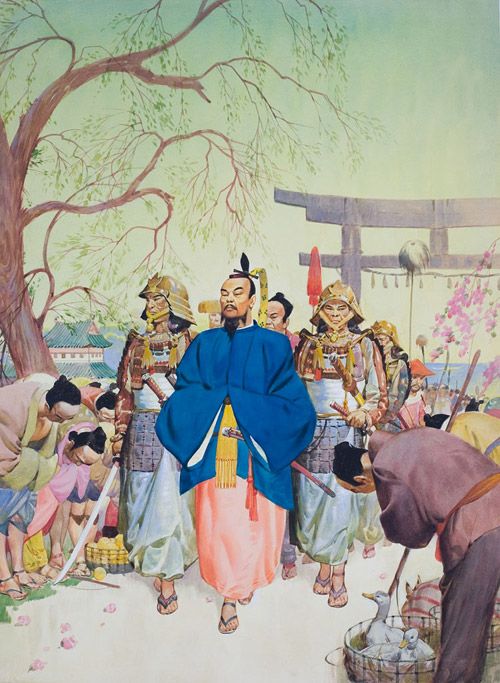 Yaponiyani XII asrdan boshlab mikado – imperator boshqargan.
Keyinchalik hokimyat eng yirik mulkdor, harbiy qo‘mondon – syogun qo‘liga o‘tgan.
MAMLAKATNING  SIYOSIY TUZUMI
Dastlabki syogunlik XII asr oxiridan Minamoto tomonidan o‘rnatilgan.
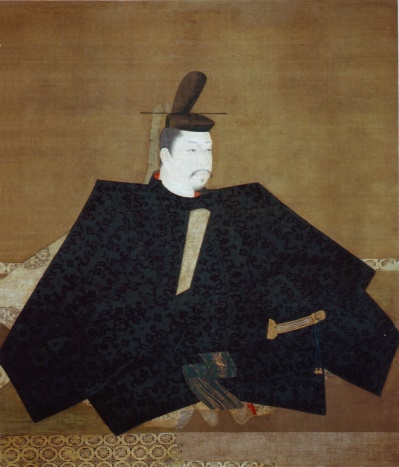 U samuraylarga tayanib imperator poytaxti – Kiotoni egallaydi.
Lekin Minomoto mamlakatni o‘zining Kamakuradagi qal’a – saroyidan boshqaradi.
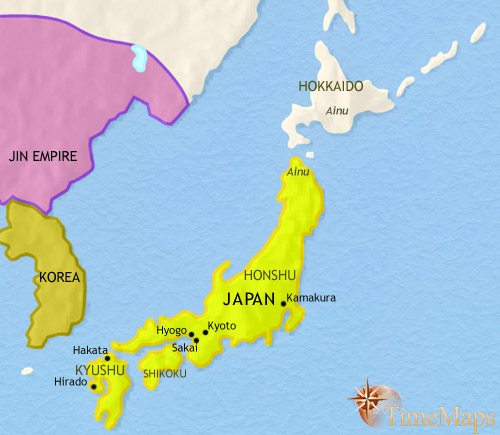 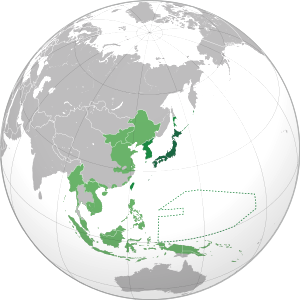 YODDA TUTING